Excursió:Museu d’Arqueologia de Catalunya
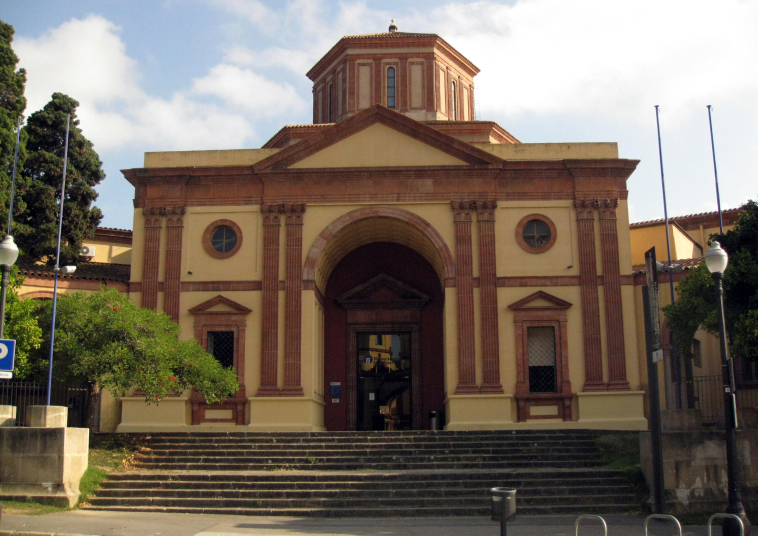 Maria Ortega 
1º ESO B
El que vam veure:
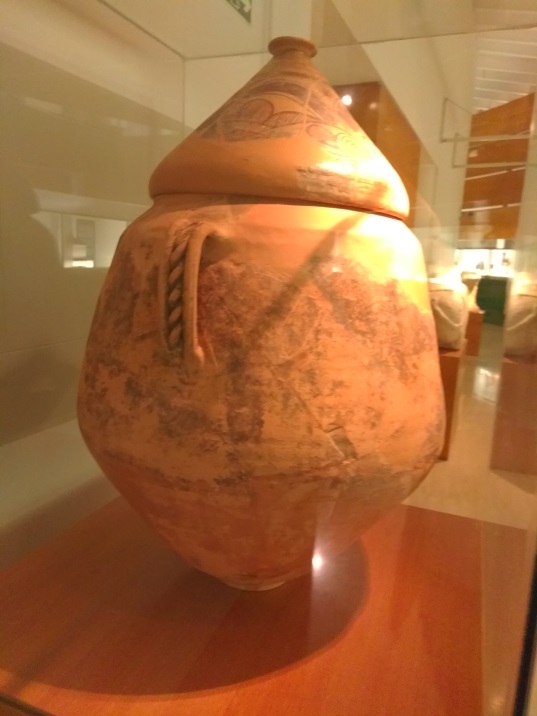 Vam veure una vaixella de ceràmica que feien servir abans per portar aigua i aliments.
Vam veure un Menhir de la
Prehistòria.
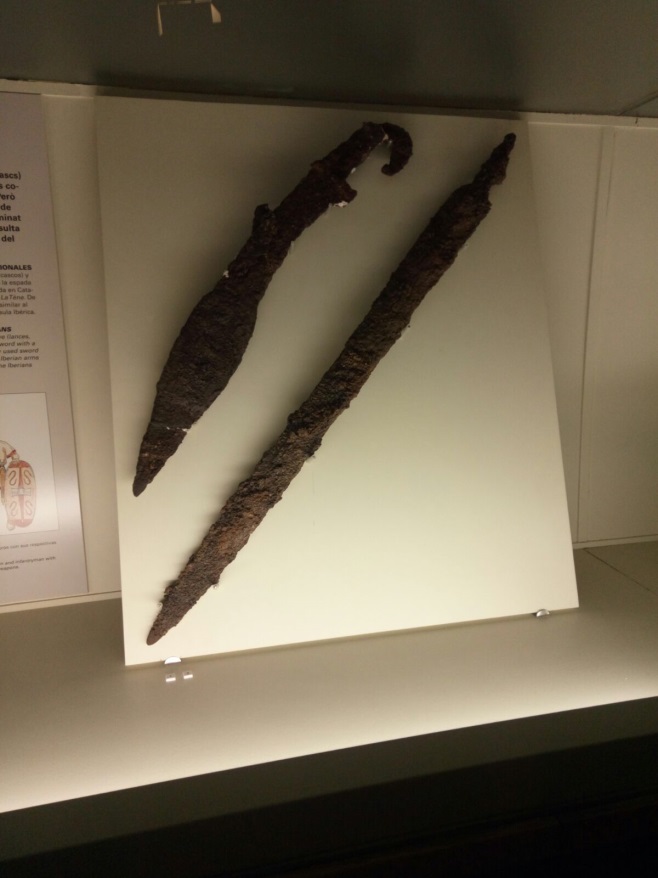 Hi havia  llances i altres objectes de l’edat dels metalls fets amb ferro.
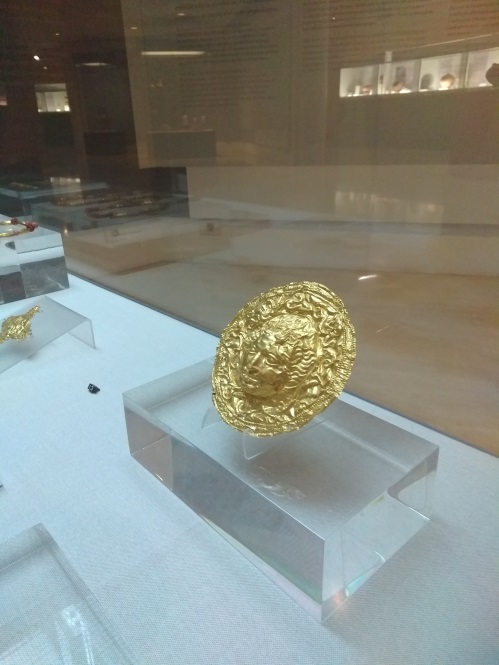 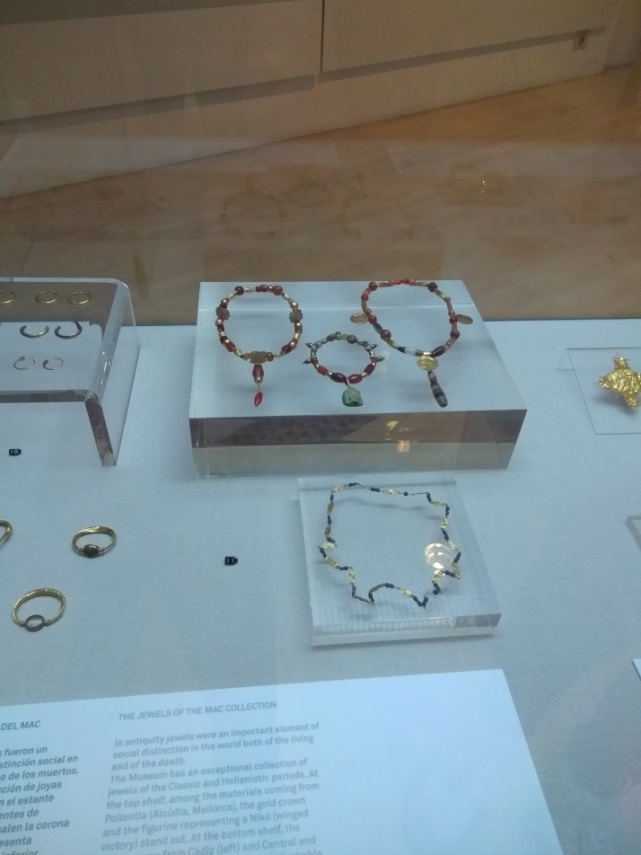 També vam veure anells ,corones,bracelets 
i joies fets amb or, bronze i plata de l’edat 
dels metalls.
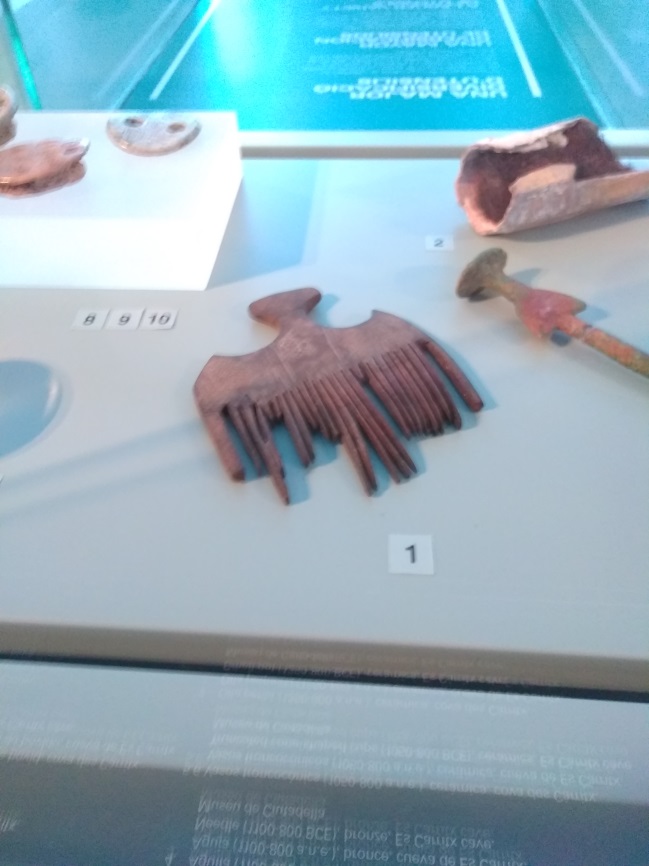 Vam poder veure petits objectes d’animals que feien els egipcis, com aquest que representa una vaca.
També vam veure una pinta que feien servir per pentinar-se en aquella època.
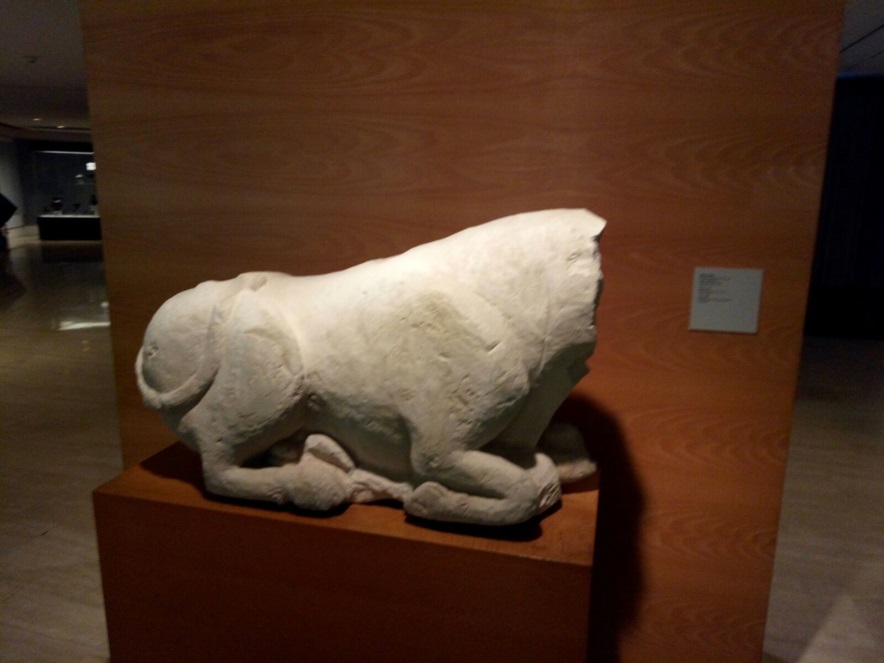 Vam poder veure algunes escultures romanes 
fetes amb pedra . Gairebé totes representaven 
algun rei o algú important. També hi havia d’animals.
També vam veure alguns sarcòfegs romans 
que representaven escenes ,persones o
animals com aquest que representa, entre 
molts relleus que hi havia, el cap d’un cavall.